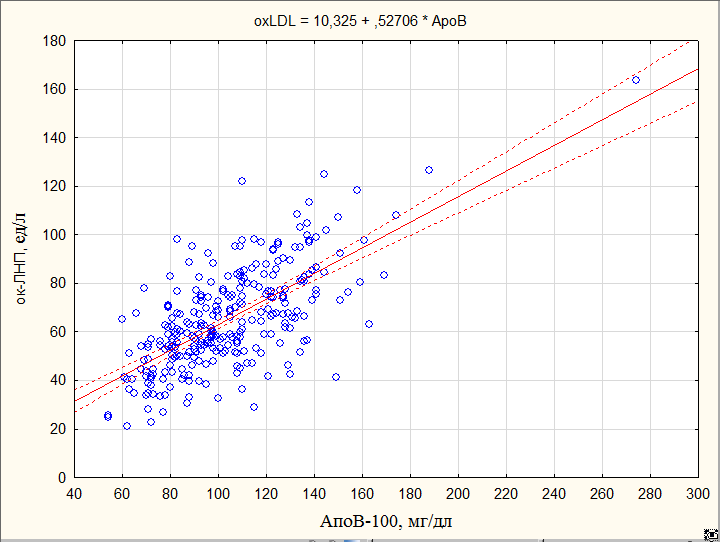 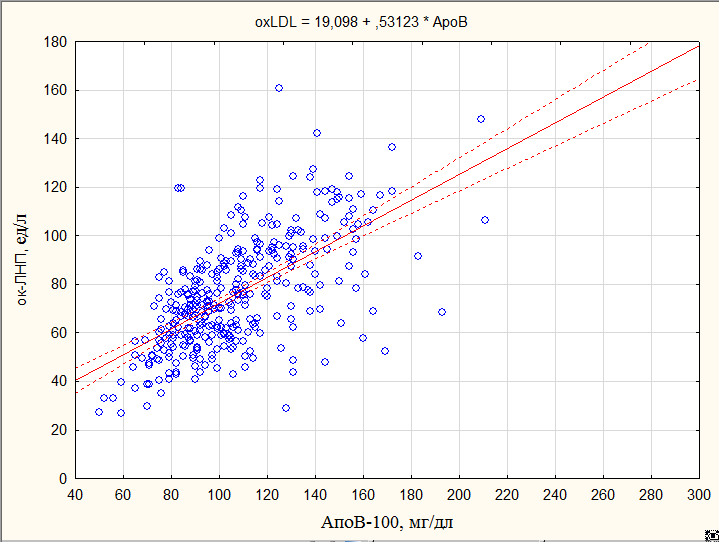 Панель А.
Панель В.